Probability
David Kauchak
CS158 – Fall 2023
Admin
Midterm

Assignment 6
Midterm
Quartile 1: 	28.5 (84%)
Median:	31 (91%)
Quartile 3: 	32 (94%)
Mean:	30.3 (89%)
Basic probability theory: terminology
An experiment has a set of potential outcomes, e.g., throw a die, “look at” another example

The sample space of an experiment is the set of all possible outcomes, e.g., {1, 2, 3, 4, 5, 6}

For machine learning the sample spaces can be very large
Basic probability theory: terminology
An event is a subset of the sample space

Dice rolls
{2}
{3, 6}
even = {2, 4, 6}
odd = {1, 3, 5}

Machine learning
A particular feature has particular values
An example, i.e. a particular setting of feature values
label = Chardonnay
Events
We’re interested in probabilities of events
p({2})
p(label=survived)
p(label=Chardonnay)
p(“Pinot” occurred)
Random variables
A random variable is a mapping from the sample space to a number (think events)
It represents all the possible values of something we want to measure in an experiment
For example, random variable, X, could be the number of heads for a coin



Really for notational convenience, since the event space can sometimes be irregular
Random variables
We’re interested in the probability of the different values of a random variable
The definition of probabilities over all of the possible values of a random variable defines a probability distribution
Probability distribution
To be explicit
A probability distribution assigns probability values to all possible values of a random variable
These values must be >= 0 and <= 1
These values must sum to 1 for all possible values of the random variable
Unconditional/prior probability
Simplest form of probability is
P(X)

Prior probability: without any additional information, what is the probability
What is the probability of heads?
What is the probability of surviving the titanic?
What is the probability of a wine review containing the word “banana”?
What is the probability of a passenger on the titanic being under 21 years old?
…
Joint distribution
We can also talk about probability distributions over multiple variables

P(X,Y)
 probability of X and Y
a distribution over the cross product of possible values
Joint distribution
Still a probability distribution
all values between 0 and 1, inclusive
all values sum to 1

All questions/probabilities of the two variables can be calculate from the joint distribution
What is P(ENGPass)?
Joint distribution
Still a probability distribution
all values between 0 and 1, inclusive
all values sum to 1

All questions/probabilities of the two variables can be calculate from the joint distribution
0.92
How did you figure that out?
Joint distribution
This is called “summing over” or “marginalizing out” a variable
Conditional probability
As we learn more information, we can update our probability distribution
P(X|Y) models this (read “probability of X given Y”)
What is the probability of a heads given that both sides of the coin are heads?
What is the probability the document is about Chardonnay, given that it contains the word “Pinot”?
What is the probability of the word “noir” given that the sentence also contains the word “pinot”?

Notice that it is still a distribution over the values of X
Conditional probability
y
x
In terms of pior and joint distributions, what is the conditional probability distribution?
Conditional probability
Given that y has happened, in what proportion of those events does x also happen
y
x
Conditional probability
Given that y has happened, what proportion of those events does x also happen
y
x
What is:p(MLPass=true | EngPass=false)?
Conditional probability
What is:p(MLPass=true | EngPass=false)?
= 0.125
Notice this is very different than p(MLPass=true) = 0.89
Both are distributions over X
Conditional probability
Unconditional/prior
probability
A note about notation
When talking about a particular random variable value, you should technically write p(X=x), etc.
However, when it’s clear , we’ll often shorten it
Also, we may also say P(X) or p(x) to generically mean any particular value, i.e. P(X=x)
= 0.125
Properties of probabilities
P(A or B) = ?
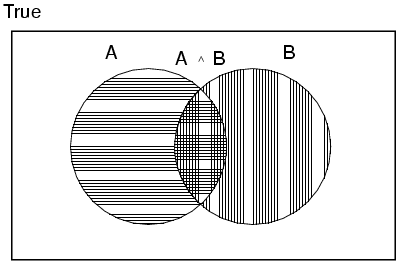 Properties of probabilities
P(A or B) = P(A) + P(B) - P(A,B)
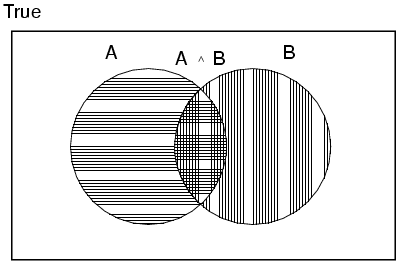 Properties of probabilities
P(ØE) = 1– P(E)

More generally:
Given events E = e1, e2, …, en


P(E1, E2) ≤ P(E1)
Chain rule (aka product rule)
We can view calculating the probability of X AND Y occurring as two steps:
Y occurs with some probability P(Y)
Then, X occurs, given that Y has occurred
or you can just trust the math… 
Chain rule
Applications of the chain rule
We saw that we could calculate the individual prior probabilities using the joint distribution


What if we don’t have the joint distribution, but do have conditional probability information:
P(Y)
P(X|Y)
Bayes’ rule (theorem)
Bayes’ rule
Allows us to talk about P(Y|X) rather than P(X|Y)

Sometimes this can be more intuitive

Why?
Bayes’ rule
p(disease | symptoms)
For everyone who had those symptoms, how likely is the disease?
p(symptoms|disease)
For everyone that had the disease, how likely is the symptom?

p( label| features )
For all examples that had those features, how likely is that label?
p(features | label)
For all the examples with that label, how likely is this feature

p(cause | effect) vs. p(effect | cause)
Gaps
V
I just won’t put these away.
direct object
These, I just won’t put away.
filler
I just won’t put       away.
gap
Gaps
What did you put       away?
gap
The socks that I put       away.
gap
Gaps
Whose socks did you fold      and put       away?
gap
gap
Whose socks did you fold       ?
gap
Whose socks did you put        away?
gap
Parasitic gaps
These I’ll put       away without folding       .
gap
gap
These I’ll put        away.
gap
These without folding         .
gap
Parasitic gaps
These I’ll put        away without folding        .
gap
gap
1. Cannot exist by themselves (parasitic)
These I’ll put my pants away without folding        .
gap
2. They’re optional
These I’ll put        away without folding them.
gap
Parasitic gaps
http://literalminded.wordpress.com/2009/02/10/dougs-parasitic-gap/
Frequency of parasitic gaps
Parasitic gaps occur on average in 1/100,000 sentences

Problem:
Your friend has developed a machine learning approach to identify parasitic gaps.  If a sentence has a parasitic gap, it correctly identifies it 95% of the time.  If it doesn’t, it will incorrectly say it does with probability 0.005.  Suppose we run it on a sentence and the algorithm says it is a parasitic gap, what is the probability it actually is?
Prob of parasitic gaps
Your friend has developed a machine learning approach to identify parasitic gaps.  If a sentence has a parasitic gap, it correctly identifies it 95% of the time.  If it doesn’t, it will incorrectly say it does with probability 0.005.  Suppose we run it on a sentence and the algorithm says it is a parasitic gap, what is the probability it actually is?
G = gap
T = test positive
What question do we want to ask?
Prob of parasitic gaps
Your friend has developed a machine learning approach to identify parasitic gaps.  If a sentence has a parasitic gap, it correctly identifies it 95% of the time.  If it doesn’t, it will incorrectly say it does with probability 0.005.  Suppose we run it on a sentence and the algorithm says it is a parasitic gap, what is the probability it actually is?
G = gap
T = test positive
Prob of parasitic gaps
Your friend has developed a machine learning approach to identify parasitic gaps.  If a sentence has a parasitic gap, it correctly identifies it 95% of the time.  If it doesn’t, it will incorrectly say it does with probability 0.005.  Suppose we run it on a sentence and the algorithm says it is a parasitic gap, what is the probability it actually is?
G = gap
T = test positive
Prob of parasitic gaps
Your friend has developed a machine learning approach to identify parasitic gaps.  If a sentence has a parasitic gap, it correctly identifies it 95% of the time.  If it doesn’t, it will incorrectly say it does with probability 0.005.  Suppose we run it on a sentence and the algorithm says it is a parasitic gap, what is the probability it actually is?
G = gap
T = test positive
Probabilistic Modeling
Model the data with a probabilistic model

specifically, learn p(features, label)

p(features, label) tells us how likely these features and this example are
train
probabilistic model
training data
An example: classifying fruit
Training data
label
examples
red, round, leaf, 3oz, …
apple
train
green, round, no leaf, 4oz, …
apple
probabilistic model:

p(features, label)
yellow, curved, no leaf, 4oz, …
banana
banana
green, curved, no leaf, 5oz, …
Probabilistic models
Probabilistic models define a probability distribution over features and labels:
probabilistic model:

p(features, label)
0.004
yellow, curved, no leaf, 6oz, banana
Probabilistic model vs. classifier
Probabilistic model:
0.004
yellow, curved, no leaf, 6oz, banana
probabilistic model:

p(features, label)
probabilistic model:

p(features, label)
Classifier:
yellow, curved, no leaf, 6oz
banana
Probabilistic models: classification
Probabilistic models define a probability distribution over features and labels:
0.004
yellow, curved, no leaf, 6oz, banana
probabilistic model:

p(features, label)
predict the label
Given an unlabeled example:
yellow, curved, no leaf, 6oz
How do we use a probabilistic model for classification/prediction?
Probabilistic models
Probabilistic models define a probability distribution over features and labels:
0.004
yellow, curved, no leaf, 6oz, banana
probabilistic model:

p(features, label)
0.00002
yellow, curved, no leaf, 6oz, apple
For each label, ask for the probability under the model
Pick the label with the highest probability
Probabilistic model vs. classifier
Probabilistic model:
0.004
yellow, curved, no leaf, 6oz, banana
probabilistic model:

p(features, label)
probabilistic model:

p(features, label)
Classifier:
yellow, curved, no leaf, 6oz
banana
Why probabilistic models?
Probabilistic models
Probabilities are nice to work with
range between 0 and 1
can combine them in a well understood way
lots of mathematical background/theory
an aside: to get the benefit of probabilistic output you can sometimes calibrate the confidence output of a non-probabilistic classifier

Provide a strong, well-founded groundwork
Allow us to make clear decisions about things like regularization
Tend to be much less “heuristic” than the models we’ve seen
Different models have very clear meanings
Probabilistic models: big questions
Which model do we use, i.e. how do we calculate p(feature, label)?

How do train the model, i.e. how do we we estimate the probabilities for the model?

How do we deal with overfitting?
Same problems we’ve been dealing with so far
Probabilistic models
ML in general
Which model do we use, i.e. how do we calculate p(feature, label)?

How do train the model, i.e. how to we we estimate the probabilities for the model?

How do we deal with overfitting?
Which model do we use (decision tree, linear model, non-parametric)

How do train the model?


How do we deal with overfitting?
Basic steps for probabilistic modeling
Probabilistic models
Which model do we use, i.e. how do we calculate p(feature, label)?

How do train the model, i.e. how to we we estimate the probabilities for the model?

How do we deal with overfitting?
Step 1: pick a model


Step 2: figure out how to estimate the probabilities for the model


Step 3 (optional): deal with overfitting
Basic steps for probabilistic modeling
Probabilistic models
Which model do we use, i.e. how do we calculate p(feature, label)?

How do train the model, i.e. how to we we estimate the probabilities for the model?

How do we deal with overfitting?
Step 1: pick a model


Step 2: figure out how to estimate the probabilities for the model


Step 3 (optional): deal with overfitting
Data generating distribution
Training data
Test set
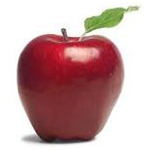 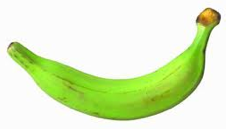 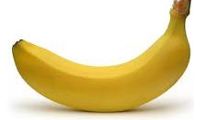 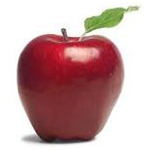 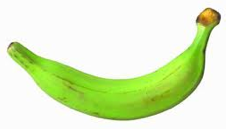 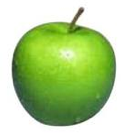 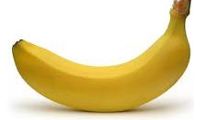 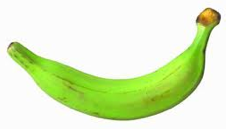 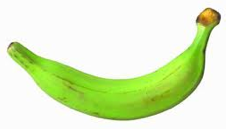 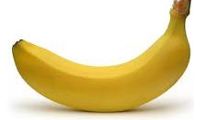 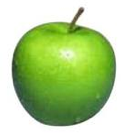 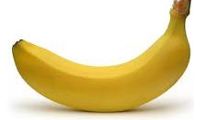 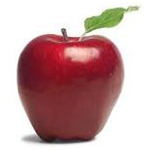 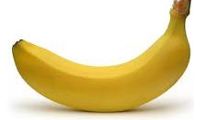 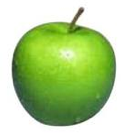 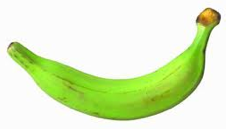 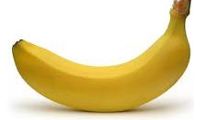 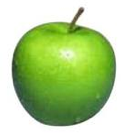 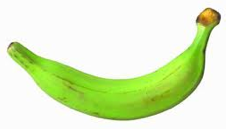 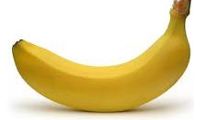 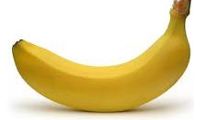 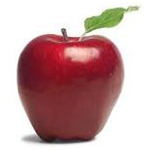 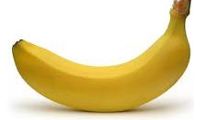 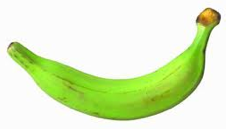 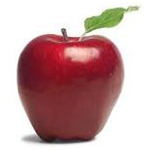 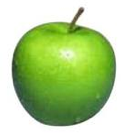 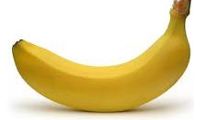 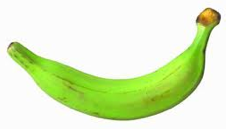 data generating distribution
Step 1: picking a model
What we’re really trying to do is model the data generating distribution, that is how likely the feature/label combinations are
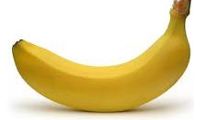 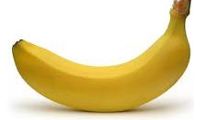 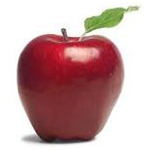 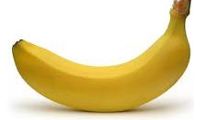 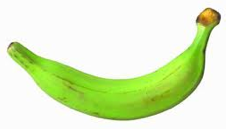 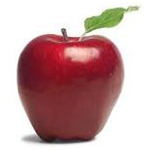 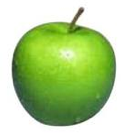 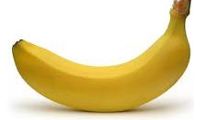 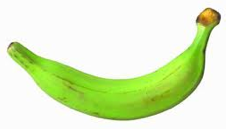 data generating distribution
Some math
What rule?
[Speaker Notes: - chain rule!]
Some math
[Speaker Notes: - chain rule!]
Step  1: pick a model
So, far we have made NO assumptions about the data
How many entries would the probability distribution table have if we tried to represent all possible values (e.g. for the wine data set)?
Full distribution tables
Wine problem:
all possible combination of features
~7000 binary features
Sample space size: 27000 = ?
27000
16216967556622020264666650854783770951911124303637432562359820841515270231627023529870802378794460004651996019099530984538652557892546513204107022110253564658647431585227076599373340842842722420012281878260072931082617043194484266392077784125099996860169436006660011209817579296678781962552377006552947572566780558092938446272186402161088626008160971328747492043520874011018626908423275017246052311293955235059054544214554772509509096507889478094683592939574112569473438619121529684847434440674120417402088754037186942170155022073539838122429925874353753616104159343594557666561701790904172597025336526662682021808493892812699709528570890696375575414344876088248369941993802415197514510125127043829087280919538476302857811854024099958895964192277601255360491156240349994714416090573084242931396211995367937301294479560024833357073899839202991032234659803895306904298017400980173252106913079712420169633972302183530075897845195258485537108858195631737000743805167411189134617501484521767984296782842287373127422122022517597535994839257029877907706355334790244935435386660512591079567291431216297788784818552292819654176600980398997991681404749384215743515802603811510682864067897304838292203460427757655073776567547507027144662263487685709621261074762705203049488907208978593689047063428548531668665657327174660658185609066484950801276175461457216176955575199211750751406777510449672859082255854777144724233490076402632176089211355256124119453870268029904400183858505767193696897593661213568888386800238409325673807775018914703049621509969838539752071549396339237202875920415172949370790977853625108320092839604807237954887069546621688044652112493076290091990717742355039135117441532973747930089955830518884135334798464113680004999403737245600354288112326328218661131064550772899229969469156018580839820741704606832124388152026099584696588161375826382921029547343888832163627122302921229795384868355483535710603407789177417026363656202726955437517780741313455101810009468809407811220573803353711246329589162370895804762245950918253016369092362406714116443316561598280583720783439888562390892028440902553829376
Any problems with this?